IT 5423 Computer Architecture, Operating Systems and NetworkingLinux
What is GNU?
Development of the GNU operating system was initiated by Richard Stallman while he worked at MIT Artificial Intelligence Laboratory. It was called the GNU Project, and was publicly announced on September 27, 1983, on the net.unix-wizards and net.usoft newsgroups by Stallman.

GNU is an operating system that is free software i.e, it respects users' freedom. 

The GNU operating system consists of GNU packages (programs specifically released by the GNU Project) as well as free software released by third parties. The development of GNU made it possible to use a computer without software that would trample your freedom.
What is GNU?
GNU is composed wholly of free software, most of which is licensed under the GNU Project's own General Public License (GPL).

GNU is a recursive acronym for "GNU's Not Unix!", chosen because GNU's design is Unix-like, but differs from Unix by being free software and containing no Unix code.
What is GNU? (cont’d)
The GNU project includes an operating system kernel, GNU HURD, which was the original focus of the Free Software Foundation (FSF). However, non-GNU kernels, most famously Linux, can also be used with GNU software; as the Hurd kernel is not yet production-ready, this is how the GNU system is usually used. 

The combination of GNU software and the Linux kernel is commonly known as Linux (or less frequently GNU/Linux; Google GNU/Linux naming controversy).
What is GNU? (cont’d)
Richard Stallman, the founder of the GNU project, views GNU as a "technical means to a social end".

Relatedly Lawrence Lessig states in his introduction to the second edition of Stallman's book “Free Software, Free Society” that Stallman has written about "the social aspects of software and how Free Software can create community and social justice."
GNU Founder - Richard Stallman
What is a Kernel?
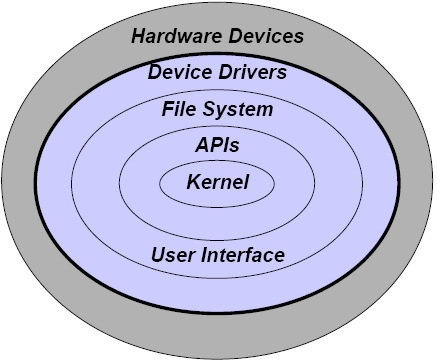 What is Linux?
In 1991, while studying computer science at University of Helsinki, Linus Torvalds began a project that later became the Linux kernel. He wrote the program specifically for the hardware he was using and independent of an operating system because he wanted to use the functions of his new PC with an 80386 processor. 

Development was done on MINIX using the GNU C compiler. The GNU C Compiler is still the main choice for compiling Linux today. The code however, can be built with other compilers, such as the Intel C Compiler.
Linux (cont’d)
On 25 August 1991, he (at age 21) announced this system in a Usenet posting to the newsgroup
comp.os.minix :

Hello everybody out there using minix -
I'm doing a (free) operating system (just a hobby, won't be big and professional like gnu) for 386(486) AT clones. This has been brewing since april, and is starting to get ready. I'd like any feedback on things people like/dislike in minix, as my OS resembles it somewhat (same physical layout of the file-system among other things).
Linux (cont’d)
…
Any suggestions are welcome, but I won't promise I'll implement them :-)

Linus (torvalds@kruuna.helsinki.fi)

PS. Yes - it's free of any minix code, and it has a multi-threaded fs. It is NOT portable (uses 386 task
switching etc), and it probably never will support anything other than AT-harddisks, as that's all I have
:-(.
— Linus Torvalds
Linux (cont’d)
Linux is a family of free and open-source software operating systems built around the Linux kernel.

Typically, Linux is packaged in a form known as a Linux distribution (or distro for short) for both desktop
and server use. The defining component of a Linux distribution is the Linux kernel, an operating system
kernel first released on September 17, 1991, by Linus Torvalds [which used GNU libraries and the GNU
compiler].
Why Use Linux ?
60% of all websites run on Linux servers
Majority of web database servers run on Linux
Many popular scripting languages are open source and run on Linux
Android is based on Linux
What Is A Linux Distribution?
Linux Distribution is a Linux Kernel (core) with supporting tools, drivers and applications that creates a working operating system in a "distributable format.“

Today the distribution (frquently referred to as a distro) comes as an ISO image

Designed to be burned to disc or loaded to flash drive.
What Is A Linux Distribution?
DistroWatch.com
List of Linux distributions and their popularity
Most are based on other distributions

Debian – an early distribution – circa 1993
Ian Murdock and Wife Deborah - combined their names
One of the largest online software compilations
More than 50,000 software packages
Red Hat Linux
1994 - First Commercial Distribution - Red Hat Linux

1999 - Red Hat went public - 8th largest IPO

2012 - First Open Source company to break $1 Billion in Sales

Uses Red Hat Package Manager - RedHat (RPM)

Majority of corporate Linux distributions are Red Hat
Red Hat Linux Distributions
Poplular distributions based on Red Hat

CentOS
Fedora
Mandriva
Who Uses Linux ?
Majority of web servers

Google, Amazon, Facebook, Twitter

Roku, Tivo, Lynksys, Buffalo, Netgear

eReaders and Chromebooks
Why Open Source?
The takeaway from this discussion is the power of the Open Source movement.

Major Open Source contributions:
TCP/IP (standardized network communication)
Linux 
Netscape (the first GUI for the internet)
Java (developed by Sun Microsystems for web dev)
Why Open Source?
Can you think of any disadvantages to Open Source ?

When you download software that you “paid for,” generally, you get a .exe file (an executable), which is a binary file that is unreadable by humans.

When you download open source software, you can get the source code, which means you can read the code:

To make changes/enhancements to it; and/or
To exploit vulnerabilities you find in the code.
Sources
https://en.wikipedia.org/wiki/History_of_Linux

https://en.wikipedia.org/wiki/GNU

https://www.gnu.org/home.en.html